Chapter 1
INTRODUCTION
Chapter 1
INTRODUCTION
Vocabulary
Objectives
Scope of book
Defining IHRM
Domestic vs. international
Variables that moderate the differences
The cultural environment
Industry type
Extent of MNE reliance on HC market
Senior mgmt. attitudes to international ops.
Applying a strategic view of IHRM
The changing context
Vocabulary
HRM, IHRM
PCN, HCN, TCN
MNE
expatriate = international assignee, inpatriate
repatriation
equity issues
psychological contract
culture shock
convergence/divergence hypotheses
Porter’s value chain model
index of transnationality
global mindset
asymmetric events
environmental dynamics
organizational culture
Objectives
Define IHRM and key terms
Introduce & review expatriate assignment mgmt.
Outline differences between domestic & IHRM
Detail a model that captures these differences
Discover complexity & increasing challenges to existing IHRM practices and models
Scope of book
Figure 1.1
Inter-relationships between approaches to the field
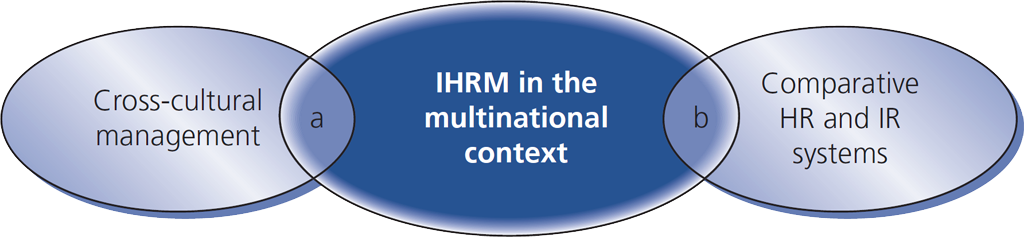 Defining international HRM
HRM activities
Human resource planning
Staffing: recruitment, selection, placement
Performance management
Training & development
Compensation & benefits
Industrial relations
Morgan’s “3-D” definition of IHRM
The HR activities ofprocurement, allocation & utilization
The countries where IHRM occurs:
Host-country where subsidiary may be located
Parent-country where firm is headquartered
Other-countries that may besource of labor, finance & other inputs
The employees of an international firm:
HCNs (host country nationals)
PCNs (parent    ..           ..      )
TCNs (host        ..           ..      )
Figure 1.2
International assignments create expatriates
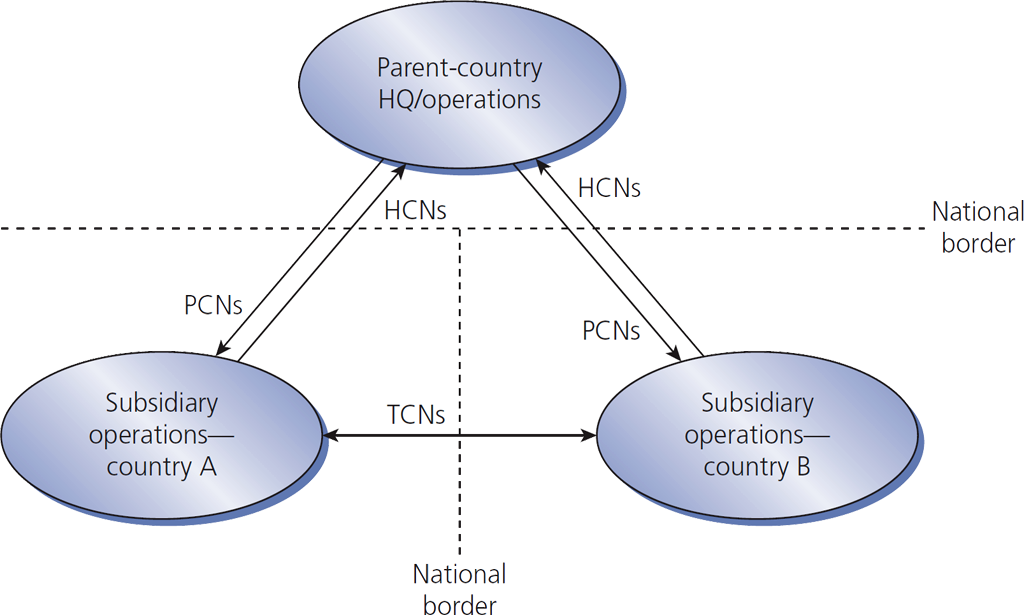 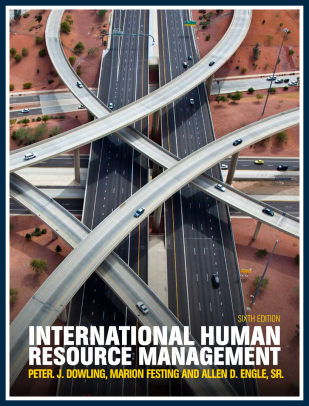 Stahl-Björkman-Morris def. of IHRM
The field of IHRM covers
All issues related to firm outcomes
A wide range of HR issues facing MNEs in different parts of their organizations

This definition includes comparative analyses of HRM in different countries.
Domestic vs. international
IHRM is more complex than domestic HRM
IHRM has …
more HR activities
a need for a broader perspective
more involvement in employees’ personal lives
changes of emphasis asthe mix of expatriates & locals varies
more risk exposure
broader external influences
IHRM has international HR activities
International taxation
International relocation & orientation
Administrative services for expatriates
Host-government relations
Language translation services
International relocation involves:
Arranging for pre-departure training
Providing immigration & travel details
Providing housing, shopping, medical care, recreation & schooling information
Finalizing compensation details such as:
Delivery of salary overseas
Determination of overseas allowances
Taxation treatment
Variables that moderate the differences
Four more moderatorsin addition to IHRM complexity
The cultural environment
The industry(ies) with which the MNE is primarily involved
The extent to which the MNE relies onits HC domestic market
The attitudes of senior management
Figure 1.3
A model of all 5 variables that moderate the differences between domestic and international HRM
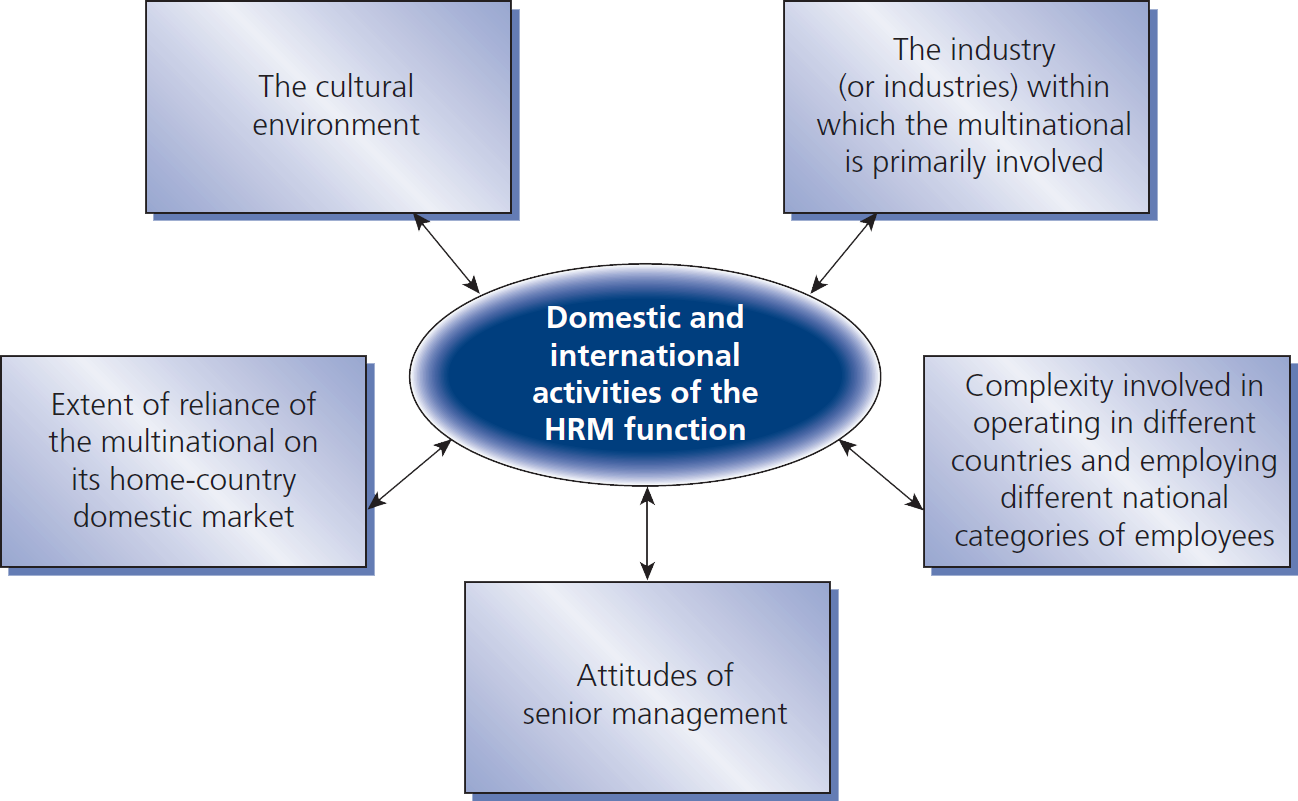 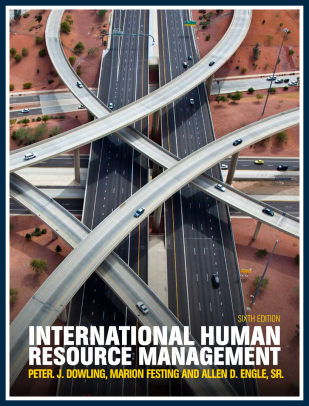 The cultural environment
Culture matters
Culture shock
Emic ≠ etic
Convergence hypothesis researchtends to focus on macro level
Divergence hypothesis researchtends to focus on micro level
The international HR manager must be aware of cultural differences
Industry type
The MNE industry type continuum
An MNE performs somewhere in this range:
Laurent’s steps for true IHRM:
Parent org. recognizes that its HRM reflectssome assumptions & values of own home culture.
Parent org. recognizes that its own peculiar ways areneither universally better nor worse than others –just different & likely to exhibit strengths & weaknesses, particularly abroad.
Parent org. recognizes that its foreign subsidiaries may prefer other ways to manage people – ways that are neither intrinsically better nor worse, but possibly more effective locally.
Headquarters is willing to acknowledge cultural differences & take steps to make them discussable & therefore usable.
All parties build belief that cross-cultural learning invitesmore creative & effective ways of managing people.
Extent of MNE reliance on HC market
Table 1.1
The world’s top 10 non-financial TNC, ranked by TNI, 2008a
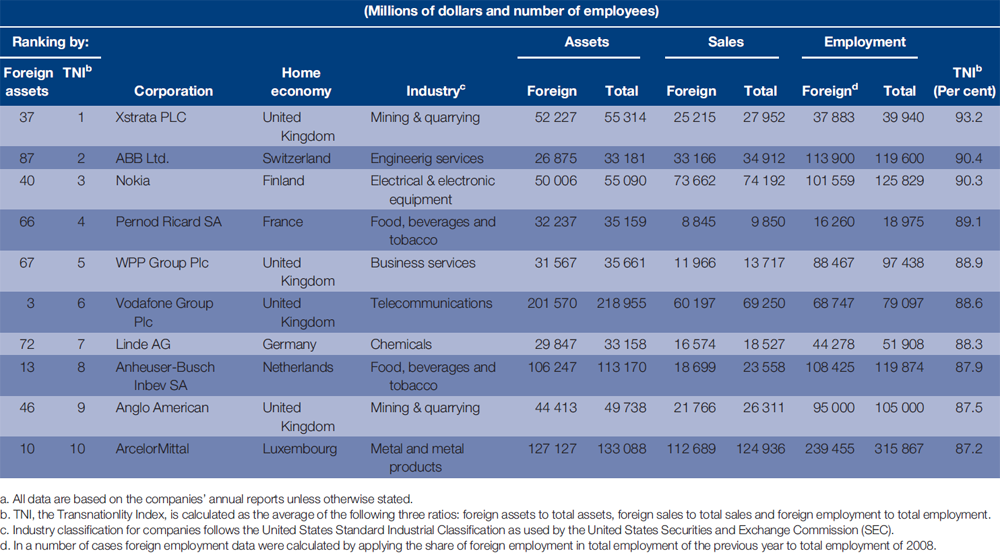 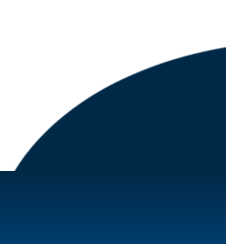 Chapter 2
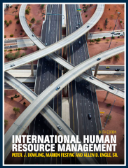 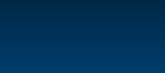 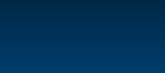 Senior management attitudes
What does senior mgmt. think?
Some of the changes required		   to truly internationalize HR
have more to do with a global mindsetthan with behaviors.
Applying a strategic view of IHRM
Figure 1.4
A framework of strategic HRM in MNEs
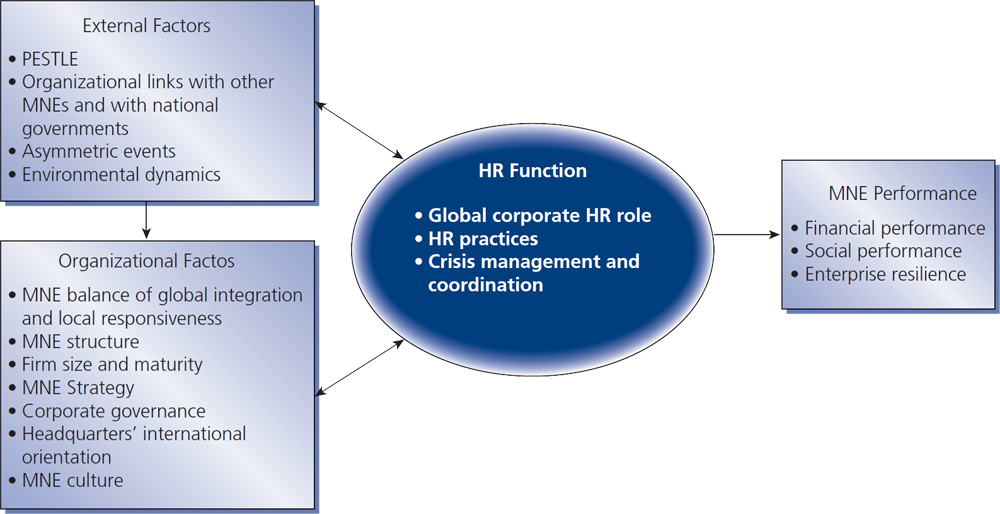 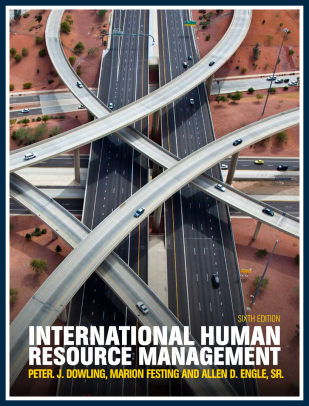 Asymmetric events tend to be
Unmatched in our capabilities & plans
Highly leveraged against our particular assets
Designed to
Secure leverage against our assets
                         what in other contexts are our strengths
Be difficult to respond to in adiscriminate & proportionate manner
Work around,
Offset, &negate
The changing context of IHRM
An MNE case study result
MNEs fail primarily because of
a lack of understanding of
thedifferences
in managing human resourcesin foreign environments.